Cepalochordata
General characters
1. Looks  like Lance eel,hence  named as lancelets2. marine forms 3. body is small, fish like and translucent 4.Typical chordates,like notochord,gillslits and a dorsal tubular nerve chord  are present 5.skull is abesent,hence they are called as Acrania
6.Notochord &nerve cord present throughout life and persist in the adult 7.Median fins are present. paired fins are absent 8.dorsolateral muscles are thick and segmented into myotomes9.Notochord extends from posterior end to anterior end of the body ,beyond the nerve cord. Hence the name Cephalochordata
10.Pharynx is surrounded by atrium which opens out by atrial aperture 11.gillslits ,proto nephridia and gonads open into atrium 12.Endostyle is present on the ventral wall of the pharynx 13.respiratory organs are absent respiration by diffusion 14.circulatory system is closed type 15.Heart,blood cells and respiratory pigment are absent
16.Oral hood ,wheel organ are the characteristic features. Ciliary feeders. Alimentary canal is straight& hepatic  diverticulam is present.17. excretion by paired segmented protonephridia 18.Brain and sense organs are absent 19.sexs are separate 20.many pairs of segmented gonads present
21. Gonoducts are absent 22.fertilisation is external 23.development is indirect  and Includes a free swimming larve  which  exhibits  progressive  metamarphosis.ex:1.Branchiostoma(Amphioxus)2.Asymmetron.
AMPHIOXUS
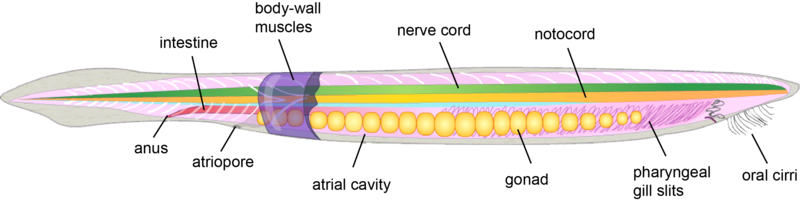 [Speaker Notes: AMPHIOXUS]
AMPHIOXUS
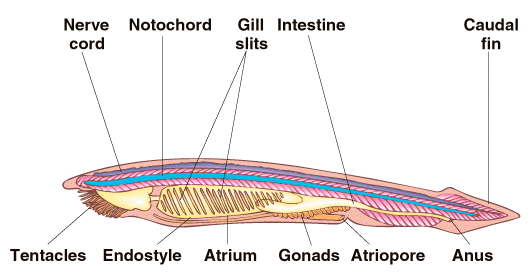 Asymmetron.
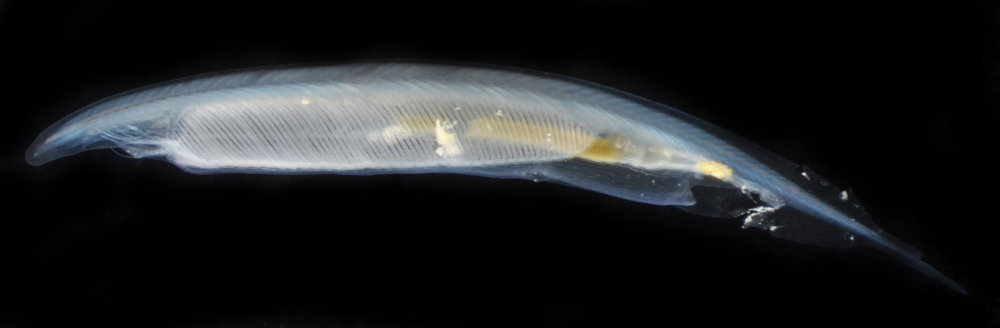